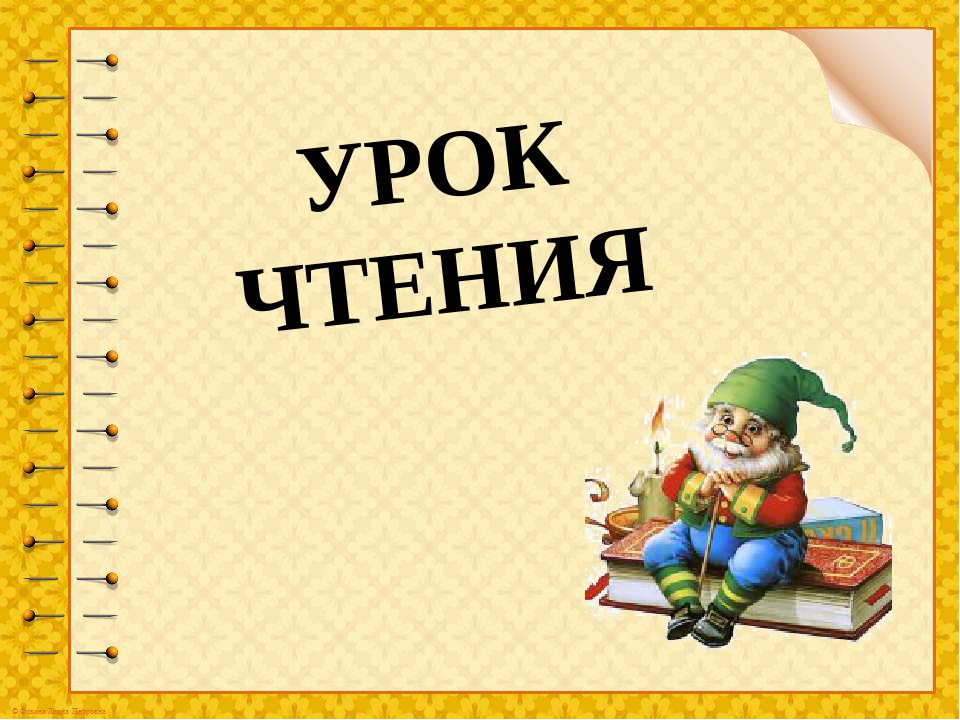 Подготовила Волкова И.В.
«Кто много читает, тот много знает»
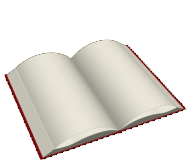 Назови животное и его детёнышей
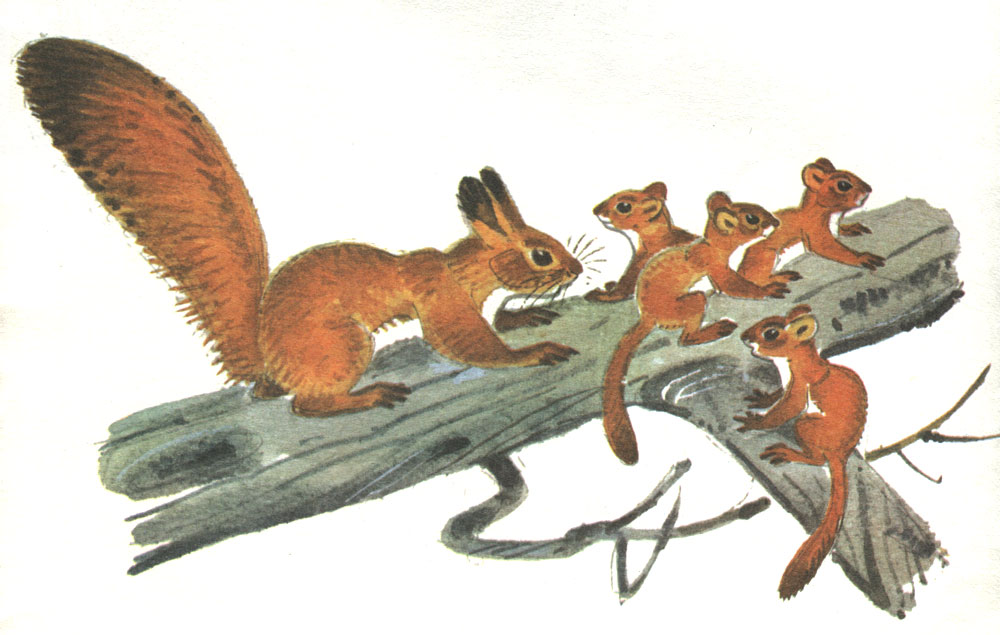 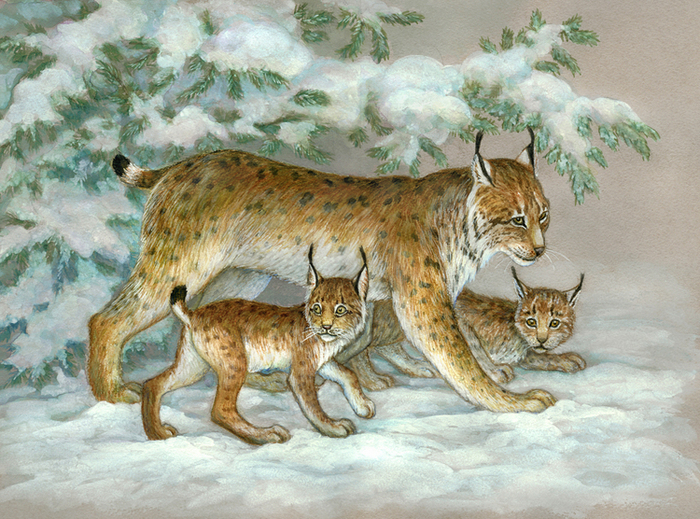 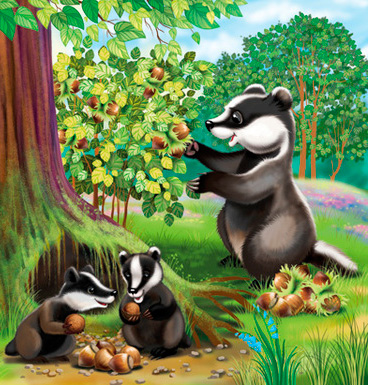 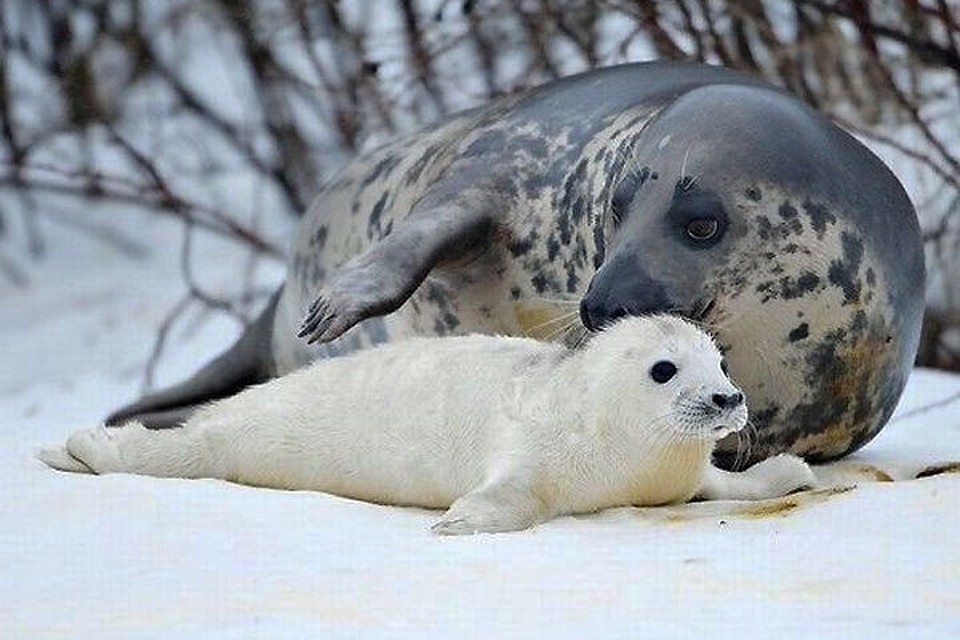 БЕЛЁК- детёныш  тюленя.
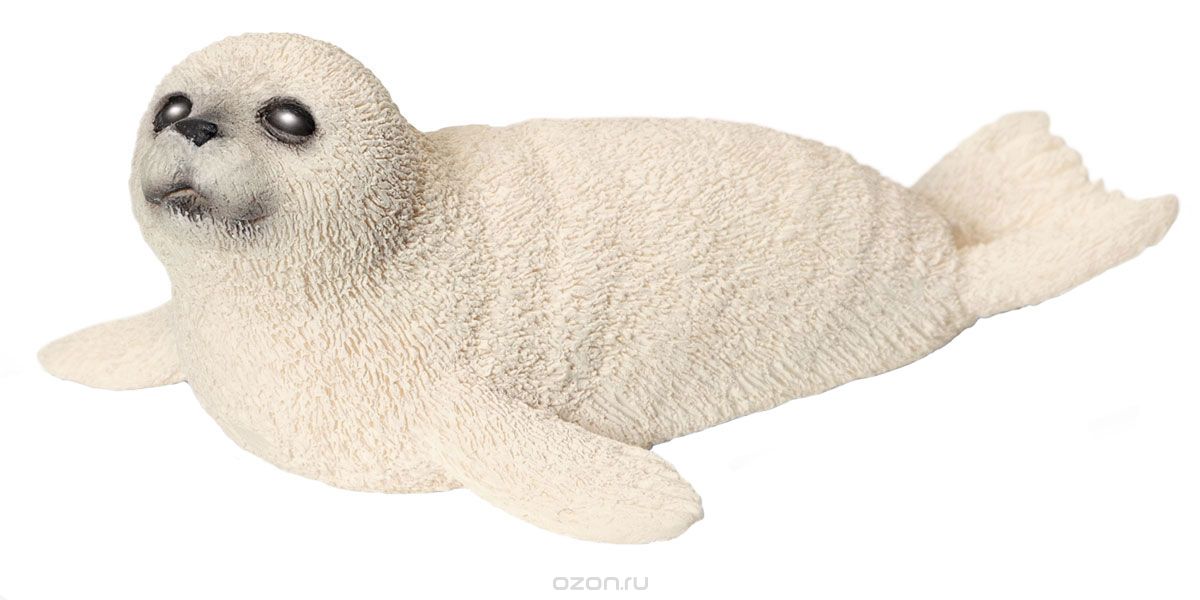 Борт корабля
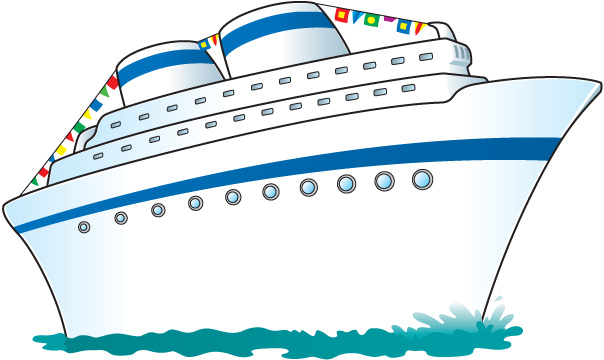 Палуба  корабля
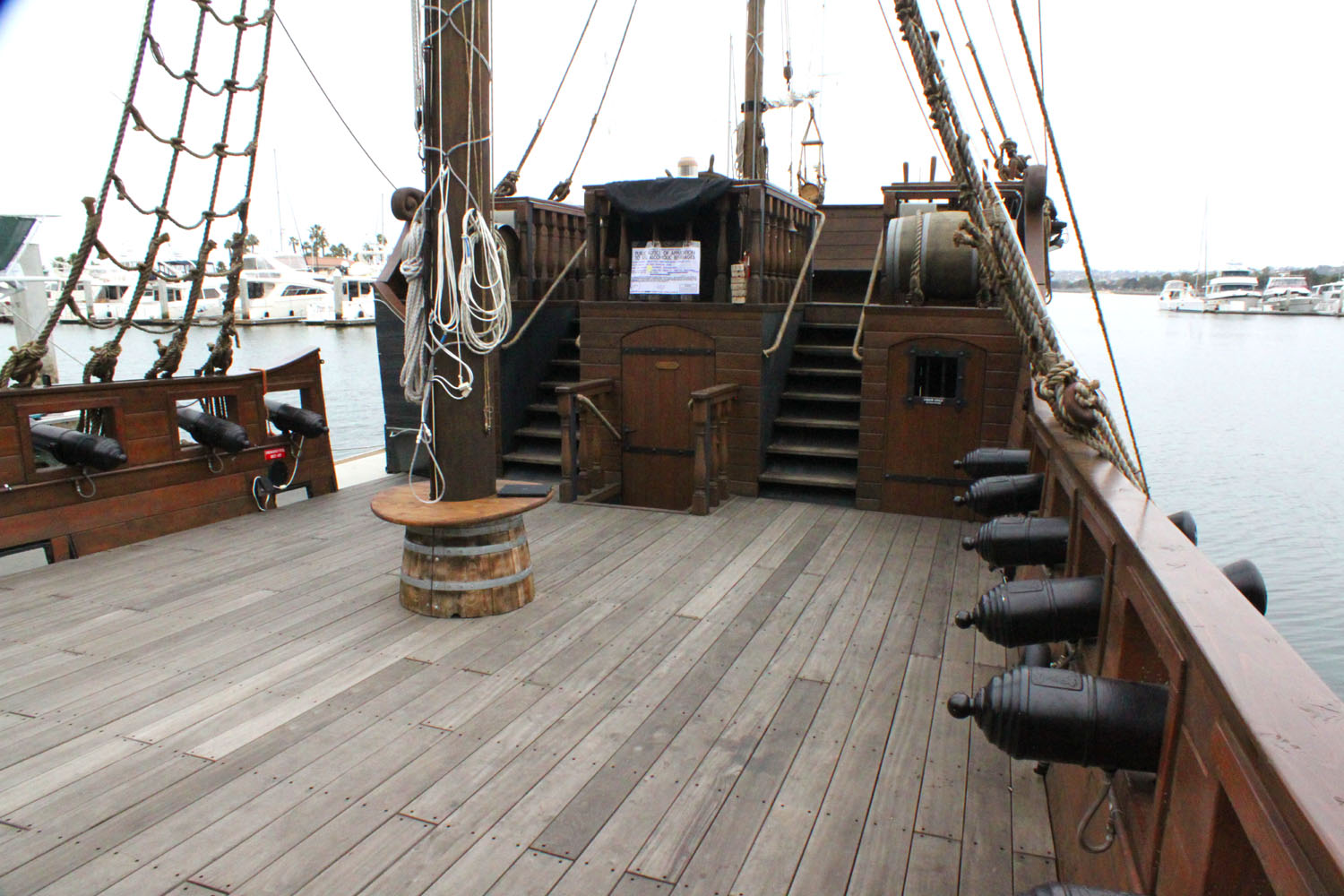 Какой рассказ читали?Кто его написал?Понравился ли тебе этот рассказ?
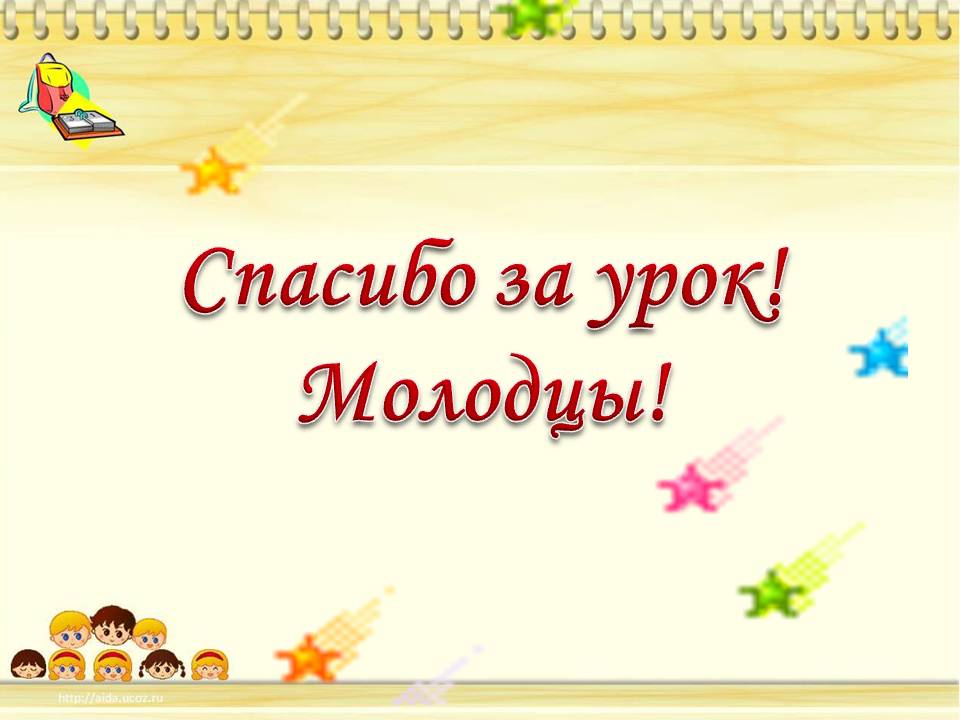